Типология, виды заданий, ориентированных на определение и развитие уровня читательской грамотности
Подготовила  Воронина А.П. – учитель русского языка и литературы МБОУ «Абрикосовская школа» Кировского района Республики Крым
Читательская грамотность как часть функциональной грамотности

Читательская грамотность – способность человека понимать, использовать, оценивать тексты, размышлять о них и заниматься чтением для того, чтобы достигать своих целей, расширять свои знания, возможности, участвовать в социальной жизни.
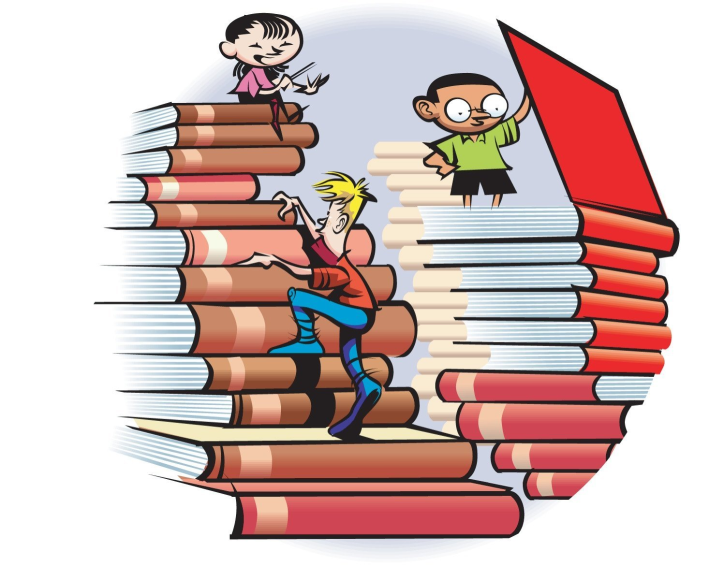 Как развить читательскую грамотность на уроке? 

Предлагать ученикам такие учебные задания (задачи), которые побуждали бы их к применению читательских умений, развили бы эти умения. Готовых заданий в учебнике может не быть или количество может быть недостаточно.

Учебные задания – основа современного урока.
Читательская грамотность
Формируемые умения:
Осмысление и оценка информации;
Оценка качества и надежности текста;
Обнаружение и устранение противоречий;
Критическая оценка информации;
Применение полученной информации при решении широкого круга задач;
Интерпретация и обобщение информации из нескольких источников;
Способность находить информационно-смысловые взаимосвязи текстов разного типа, соотносить информацию из разных текстов в нетекстовыми фоновыми знаниями, критически оценивать информацию и делать собственный вывод.
Читательская деятельность в условиях информационного общества

Учебный текст – основа и главный инструмент формирования читательской грамотности в основной общеобразовательной школе.
Расширение тематики текстов с учетом современной информационной среды и потребности социума.
Отбор текстов: постановка в текстах проблем, с которыми школьник может столкнуться в своей повседневной жизни.
Задания по читательской грамотности составляются   следующих форматов:

1) задание с выбором одного верного ответа
2) задание с выбором нескольких верных ответов
3) задание с кратким ответом
4) задание с несколькими краткими ответами (отдельные поля для ответов)
5) задание с развернутым ответом (в виде текста, рисунка или  рисунка и текста)
6) задание на установление соответствия (две группы объектов)
7) задание на установление соответствия (несколько групп объектов)
8) задание на установление последовательности
9) задание на выделение фрагмента текста
10) задание с комплексным множественным выбором
11) комплексное задание с выбором ответа и объяснением
12) задание с кратким ответом и пояснением к нему
Задание для 5 класса
АСТРА 
Формат текста: составной. 
Текст 1 
В начале XVIII века одному французскому ботанику прислали из Китая
семена неизвестного растения. 
2) Семена посеяли в Парижском ботаническом саду, и растение расцвело
  красным лучистым цветком с желтой серединкой. 
3) Оно походило на большую маргаритку. 4) Французам понравился этот
 цветок, и они назвали его Королевой маргариток. 
5) Ботаники и садовники стали выводить новые сорта Королевы маргариток 
различной окраски. 
6) И спустя двадцать два года расцвел невиданный махровый цветок. 
7) Увидев его, один из ботаников воскликнул: «Астер!», что значит 
по-гречески  «звезда». 
8) С тех пор этот цветок стали называть астрой. 
 
Тема : Склонение имен существительных.
Текст 2 
Астра 
Осень над парком тенистым… Ложится 
Золото кленов на воды пруда. 
Кружатся листья… Умолкнули птицы... 
В похолодевшее небо глядится 
Астра, лучистая астра – звезда. 
Астру с прямыми ее лепестками 
С древних времен называли «звездой». 
Так бы ее вы назвали и сами. 
В ней лепестки разбежались лучами 
От сердцевинки совсем золотой. 
Близятся сумерки. Тонкий и острый 
В небе созвездий колышется свет. 
Астра на клумбе, душистой и пестрой, 
Смотрит, как светят далекие сестры, 
И посылает с земли им привет. 
Всеволод Рождественский
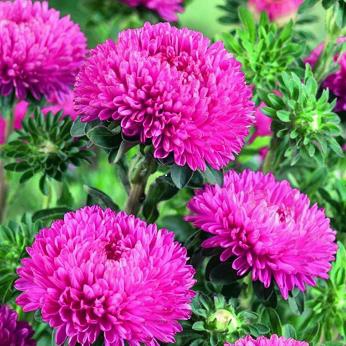 Задания
1) Предположите, какую страну можно считать родиной астры? 
2) Почему французы назвали новое растение «Королевой маргариток»?
3) Какая информация соответствует/ не соответствует содержанию текста 1?
- В конце 18 века одному французскому ботанику прислали из Китая семена неизвестного
 растения.
-«Астер» – по-гречески «звезда». 
И спустя двадцать три года расцвел невиданный махровый цветок. 
-Астра – садовое растение.
4) Озаглавьте текст 1, учитывая его основную мысль.
5) Объясните значение словосочетания «лучистая    астра»(текст2)                                                                                   6) -Стихотворение В.Рождественского  называется «Астра».Возможен ли другой вариант названия? Дайте аргументированный ответ.                                                      
7) Опираясь на текст 1 и текст 2, объясните, какие внешние особенности астры оправдывают ее название «астра»- звезда?
8)  Рассмотрите иллюстрацию (Красиков Е.И. «Август»). С каким из предложенных текстов она больше соотносится и почему?
9) Как автор текста 2 (в 1 и 2 строфах) обыгрывает смысл словосочетания «осень золотая»?
10) Твоему классу поручили оформить клумбу у школы. Убеди одноклассников, используя информацию из текстов 1 и 2, в том, что астра привлекательна для выращивания на клумбе.
 Подготовь монологическое высказывание.
Итоговое собеседование 9 класс
ЗАДАНИЕ 1. ЧТЕНИЕ. Выразительно прочитайте текст. На подготовку — 2 мин. ВАВ`ИЛОВ НИКОЛ`АЙ ИВ`АНОВИЧ (1887—1943)
 Николай Иванович Вавилов — выдающийся русский биолог, основатель генетики и отечественной сельскохозяйственной науки. Учёный предпринял 180 экспедиций по всему миру, в ходе которых открыл несколько тысяч видов растений, ранее неизвестных человечеству. Созданная Вавиловым коллекция растений насчитывала около 300 000 образцов. Даже если бы все пищевые растения в мире по каким-либо причинам исчезли, растениеводство можно было вы возродить на основе этой коллекции. Кроме того, под руководством учёного было выведено несколько сотен новых видов растений. Главную цель своей работы он видел в том, чтобы победить голод на Земле. В генетике Вавилов открыл закон гомологических рядов, который определяет особенности наследственности и изменчивости у биологических видов. Николай Иванович жил в годы сталинских репрессий. Некоторые коллеги из зависит развернули настоящую травлю учёного, объявили развиваемую им генетику лженаукой. По ложному обвинению Вавилов был арестован. Он умер в тюрьме. Впоследствии Николай Иванович был полностью реабилитирован, все обвинения с него были сняты. Научные работы Вавилова не утратили своей ценности и в настоящее время. Путь, проложенный учёным, стал магистралью, по которой развивается современная биология. 
ЗАДАНИЕ 2. ПЕРЕСКАЗ. Перескажите прочитанный Вами текст, включив в пересказ слова доктора биологических наук Светл`аны Алекс`андровны Бор`инской: «Имя Николая Вавилова не только в России, но и во всём мире стало символом преданности науке и научного подвига»
Типовые задания ЕГЭ
Задание № 22
Какие из высказываний соответствуют содержанию текста? Укажите номера ответов.
К.С. Станиславский умел воспитывать других людей своим примером.
Люди никогда не раздражаются по пустякам.
Когда люди говорят разом, беседа быстро вянет.
Воспитанному человеку присуще простота, естественность и непринужденность.
Типовые задания ЕГЭ
Задание № 22
Какие из высказываний не соответствуют содержанию текста? Укажите номера ответов.
1) В настоящее время ничего ценного в искусстве не создается.
2) В юности люди тратят больше сил на любовь к музыке и кино, чем в зрелые годы.
3) Люди и в зрелые годы способны воспринимать новое в искусстве.
4) Современные молодые люди интересуются музыкой, которую слушали в юности их родители.
Задание № 23
Какие из перечисленных утверждений являются верными? Укажите номера ответов.
В предложении 24 содержится описание.
Предложение 18 указывает на следствие того, о чем говорится в предложении 7.
Предложение 3 объясняет содержание предложения 6.
В предложениях 26-28 представлено рассуждение.
Учащийся должен стать компетентным читателем:
 Понимать (формулировать) цель чтения (задачу, которую необходимо решить)
Выбирать подходящую стратегию.
Обладать определенным и достаточным для понимания текста объемом предметной и фоновой информации.
Осознавать, какая информация нужна, чтобы понять текст.
Понимать, где эту информацию взять/получить.
Оценивать достижения цели чтения как решение поставленной задачи.
Выбор стратегии чтения в зависимости 
от типа текста
По способу предъявления информации: вербальный (словесный текст), невербальный (схема, график, карта, рисунок, диаграмма и др.), тексты смешанного типа.
По дидактическому назначению текста: информирующие (теоретические, иллюстрирующие, инструктирующие) и тренировочные (обучающие и контролирующие)
По форме предъявления: связные, словарные; деформированные и недеформированные.
По видам задач, которые позволяет решать учебный текст.
Ситуации чтения
Чтение для личных целей (для себя): личные письма (блоги, чаты, смс), художественная литература, биография и др.
Чтение для общественных целей: официальные документы.
Чтение для практических целей: тексты инструкции, информация о товарах, услугах, реклама, расписание движения транспорта и др.
Чтение для получения образования: учебная, справочная литература, научно-популярные тексты.
Задача развития функциональной грамотности может реально стать объединяющим, интегрирующим началом для преподавателей разных предметов, всех педагогов одной образовательной организации, школ, реализующих передовые образовательные практики. И такая интеграция объективно будет способствовать преодолению серьезного, существующего годами противоречия между, с одной стороны, традиционно реализующимся предметным преподаванием и достаточно выраженной разрозненностью образовательных результатов, формирующихся в рамках отдельных предметов, а с другой стороны, задачей целостного и гармоничного развития ребенка в его подготовке к реальной жизни.
Спасибо за внимание!